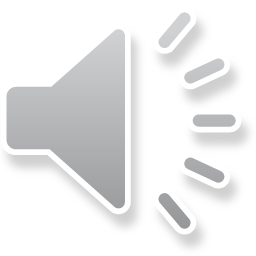 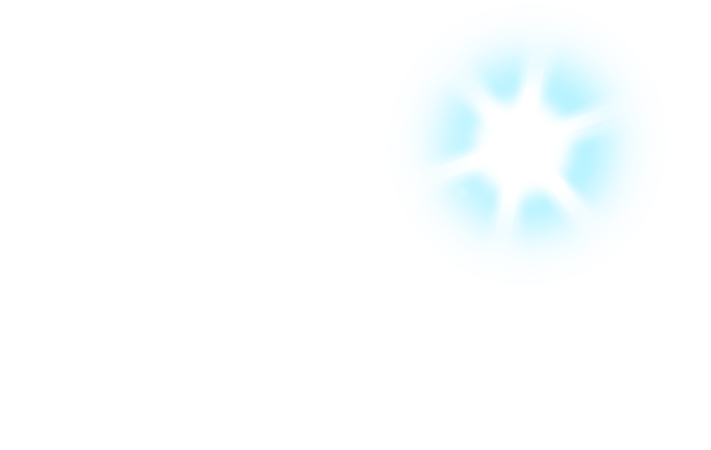 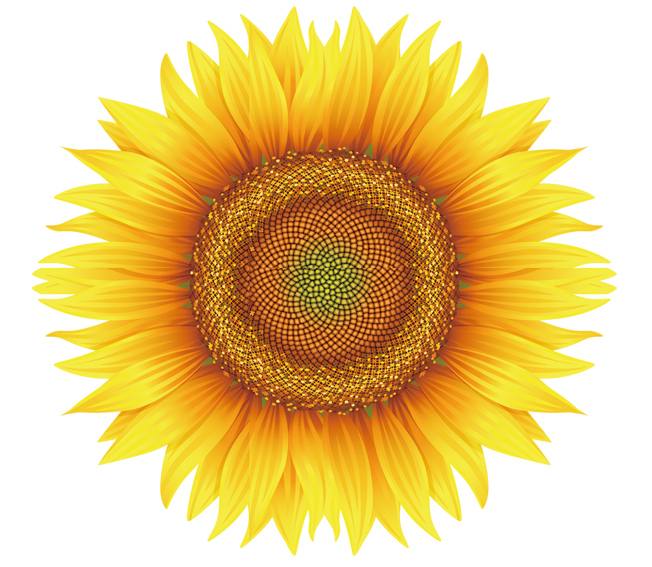 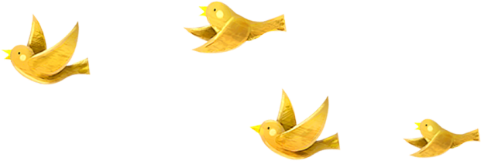 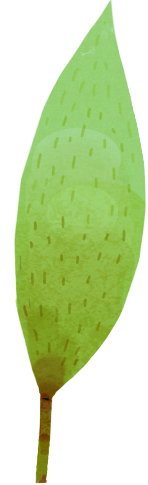 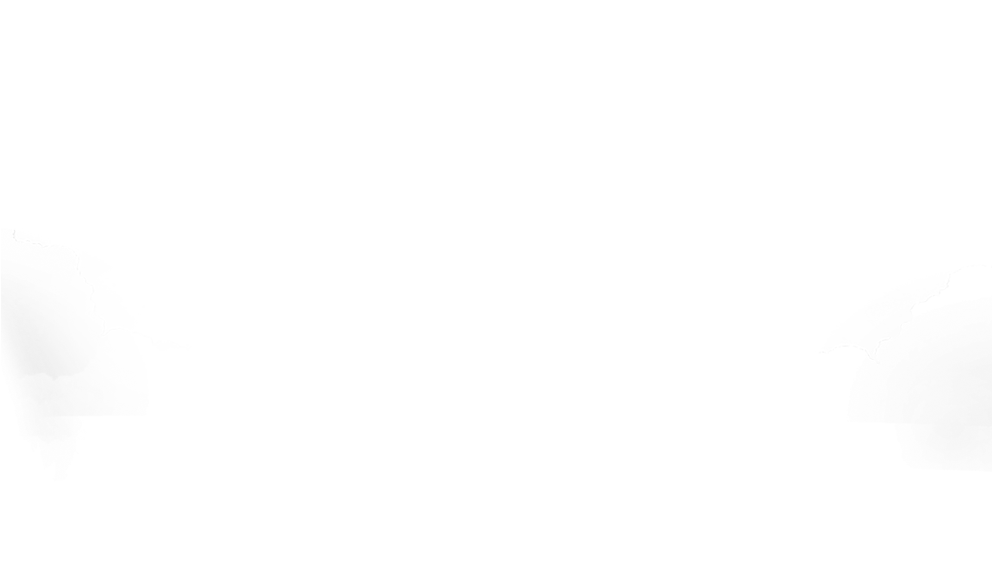 Bài 1
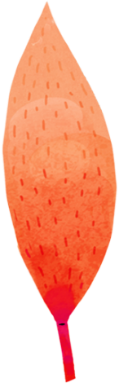 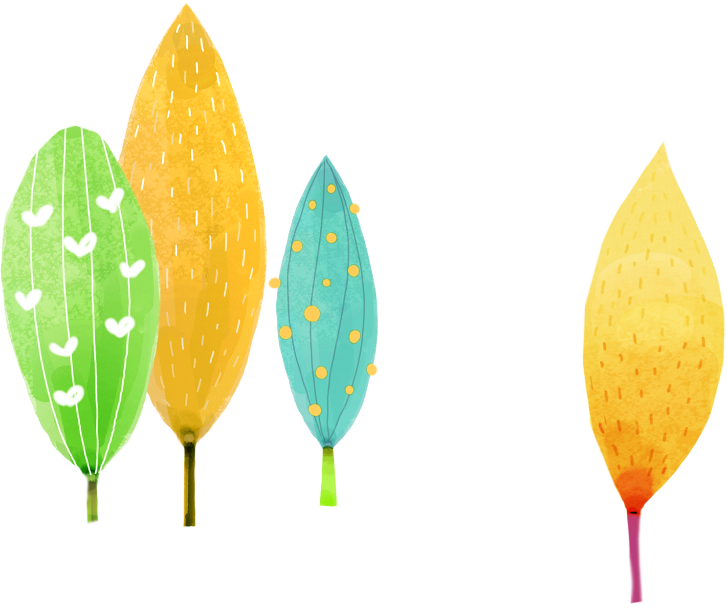 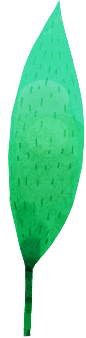 Rửa tay trước khi ăn
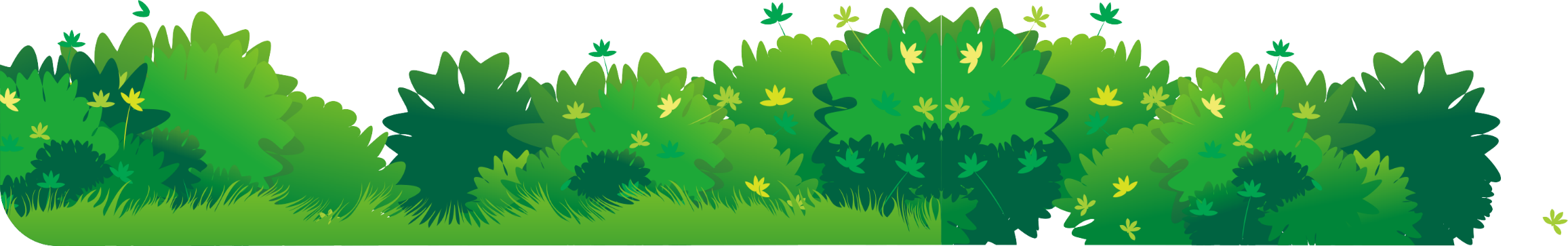 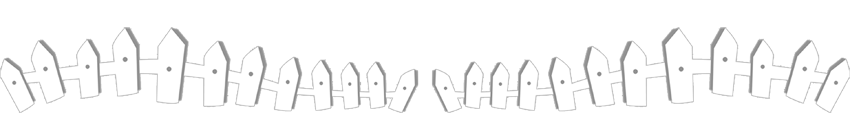 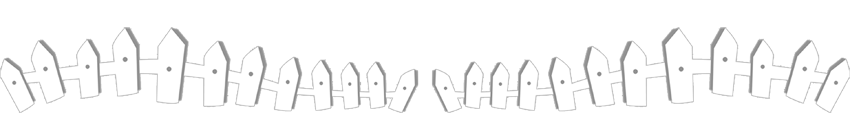 Giáo viên: PHẠM THỊ ANH
[Speaker Notes: 更多模板请关注：https://haosc.taobao.com]
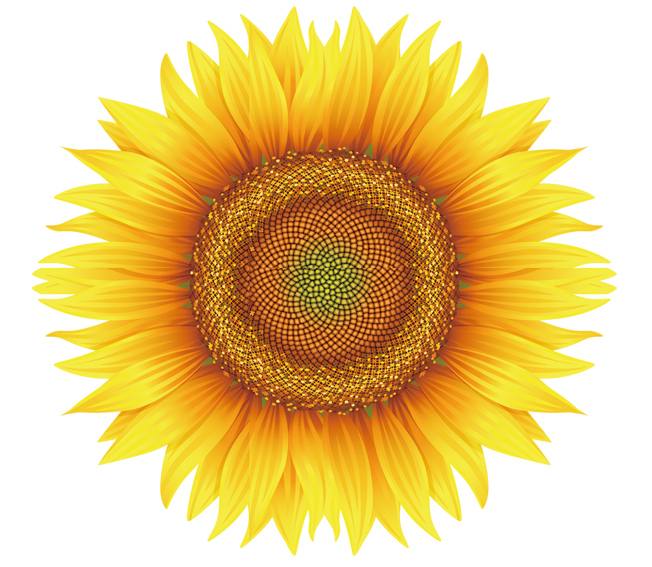 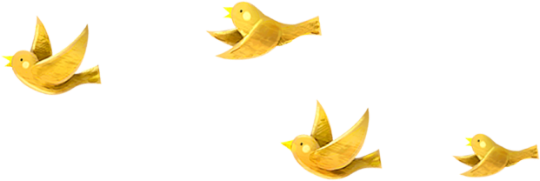 1
Khởi động
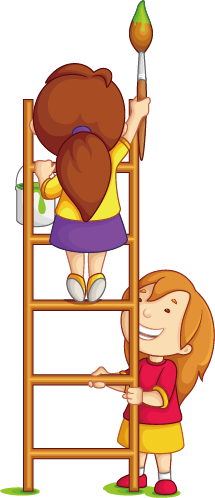 1. Quan sát tranh các bạn đang rửa tay
a. Vì sao các bạn phải rửa tay?
b. Em thường rửa tay khi nào?
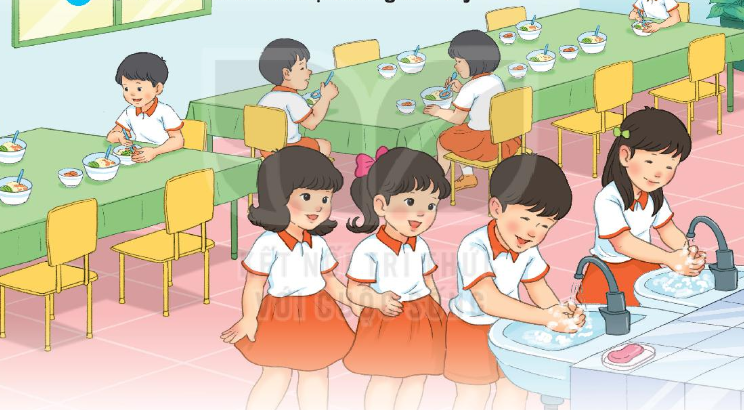 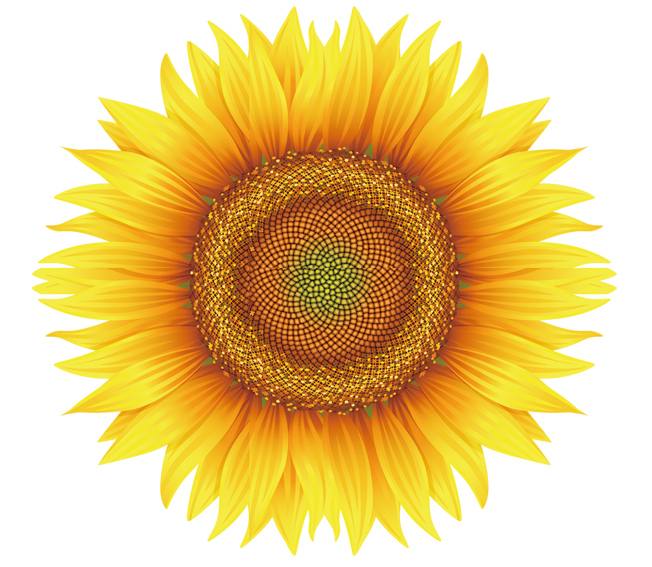 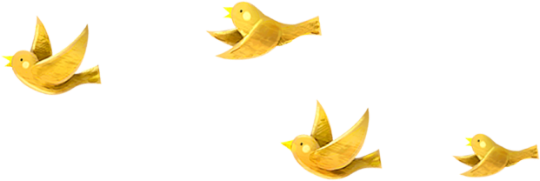 2
Đọc
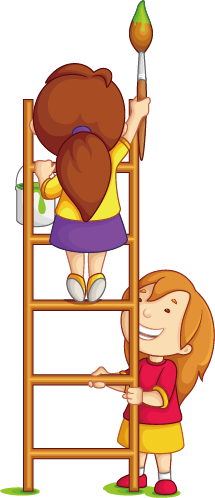 Rửa tay trước khi ăn

     Vi trùng có ở khắp nơi. Nhưng chúng ta không nhìn thấy được bằng mắt thường. Khi tay tiếp xúc với đồ vật, vi trùng dính vào tay.
     Tay cầm thức ăn, vi trùng từ tay theo thức ăn đi vào cơ thể. Do đó, chúng ta có thể mắc bệnh.
     Để phòng bệnh, chúng ta phải rửa tay trước khi ăn. Cần rửa tay bằng xà phòng với nước sạch.
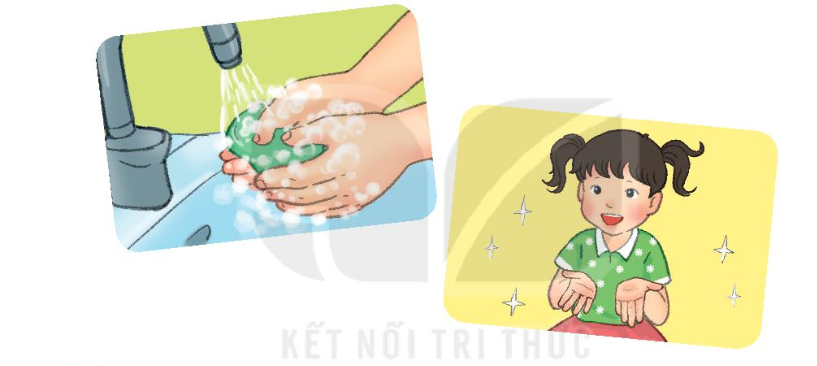 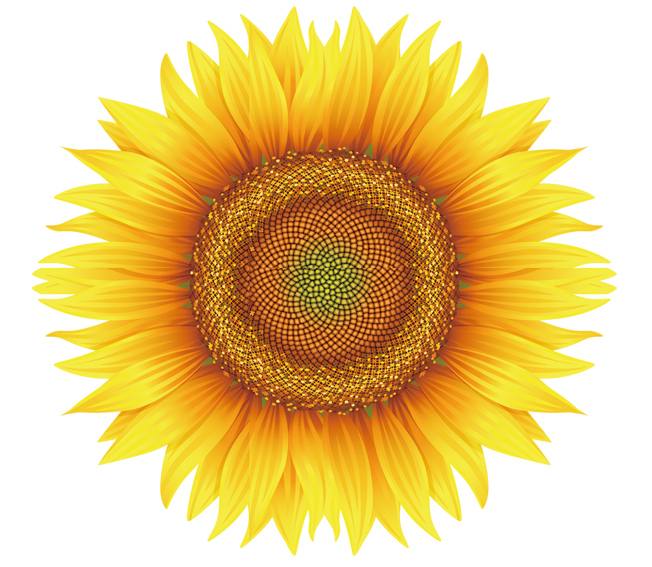 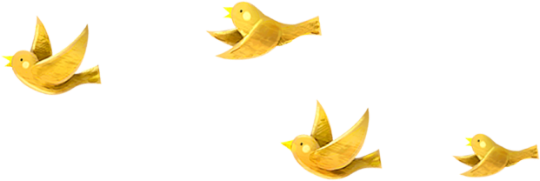 3
Trả lời 
câu hỏi
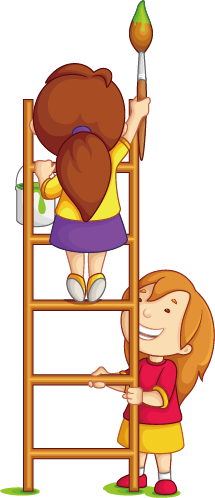 a. Vi trùng đi vào cơ thể con người bằng cách nào?
Vi trùng từ tay theo thức ăn  đi vào cơ thể
b. Để phòng bệnh, chúng ta phải làm gì?
Rửa tay sạch trước khi ăn
c. Cần rửa tay như thế nào cho đúng?
Cần rửa tay bằng xà phòng với nước sạch.
Giải lao
4. Viết vào vở
Để phòng bệnh, chúng ta phải  rửa tay sạch và đúng cách trước khi ăn.
5. Chọn từ ngữ để hoàn thiện câu và viết câu vào vở:
Ăn chín, uống sôi để (....)
phòng bệnh
vi trùng      rửa tay               Phòng bệnh
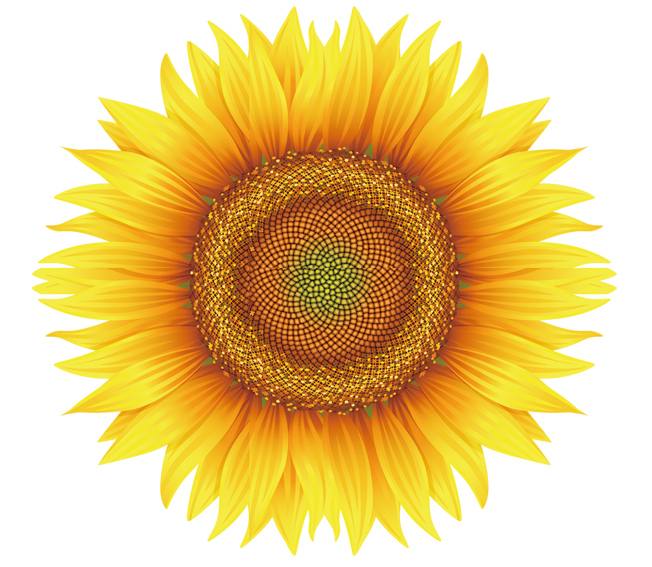 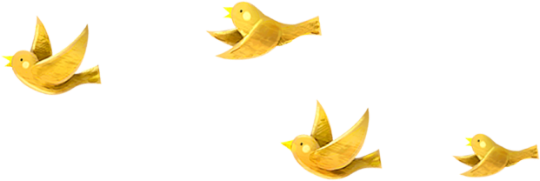 6
Quan sát tranh
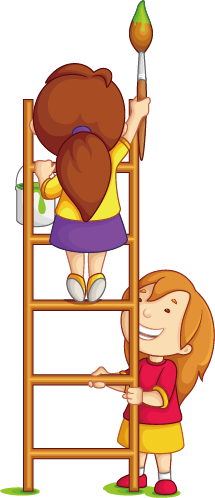 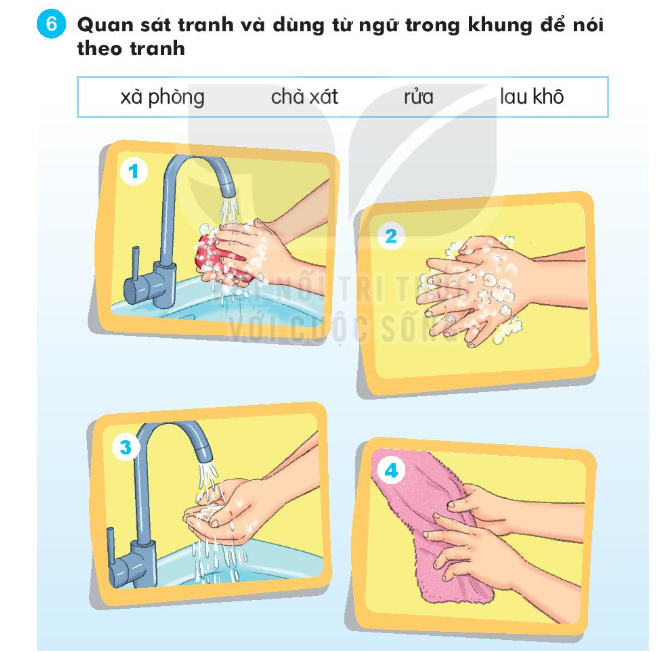 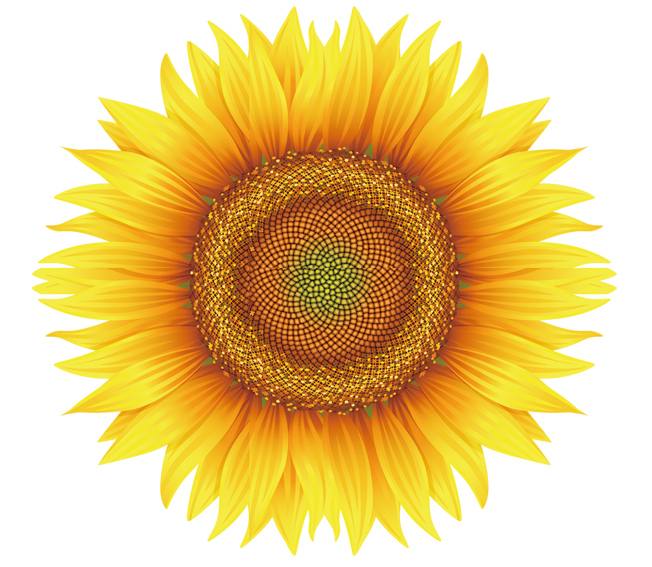 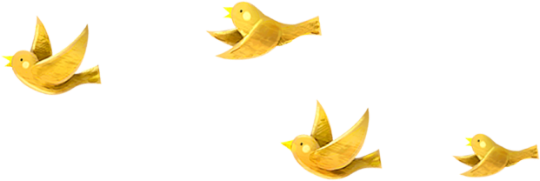 7
Nghe viết
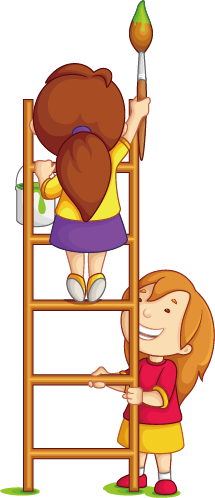 Để phòng bệnh, chúng ta phải rửa tay trước khi ăn. Cần rửa tay bằng xà phòng với nước sạch.
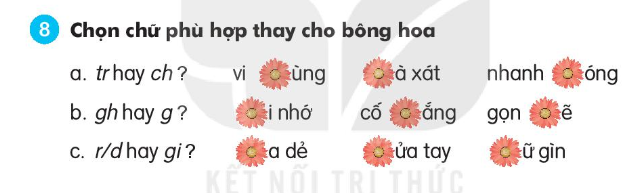 8. Trò chơi
Em làm bác sỹ
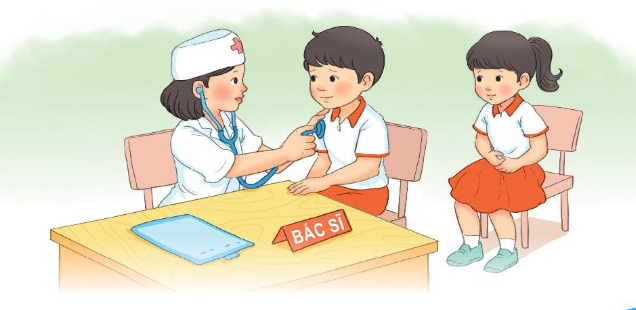 DẶN DÒ